BÀI 3:MÁY TÍNH – NHỮNG NGƯỜI BẠN MỚI
GVHD: Phạm Thị Quỳnh Anh
Nhóm thực hiện: 	
Lê Trọng Tài
Nguyễn Phạm Đông Phy
Vũ Thị Ngọc Vân
TÌM NHÀ CHO MÁY TÍNH
MÁY ĐỂ BÀN
MÁY TÍNH XÁCH TAY
MÁY TÍNH BẢNG
ĐIỆN THOẠI THÔNG MINH
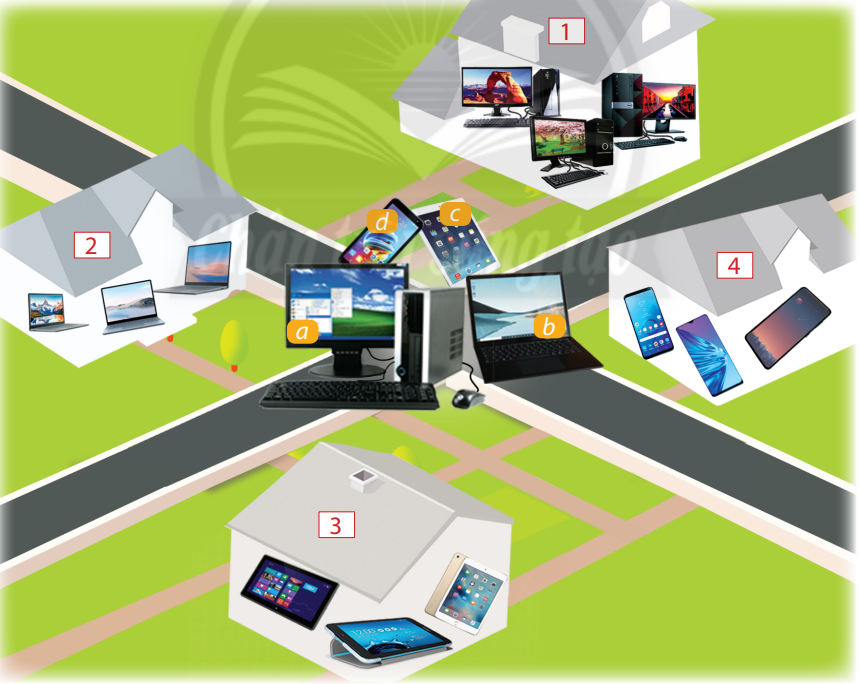 1. MỘT SỐ MÁY TÍNH THÔNG DỤNG
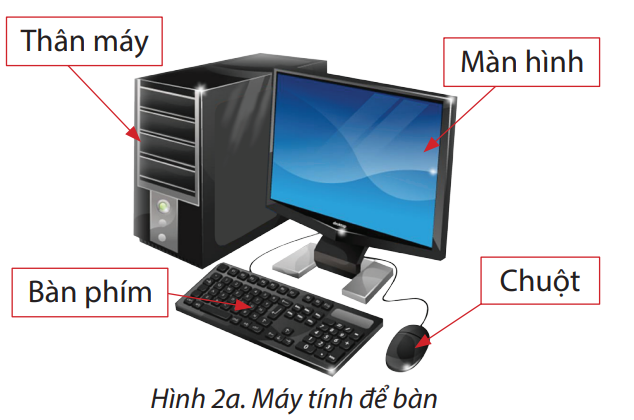 1. MỘT SỐ MÁY TÍNH THÔNG DỤNG
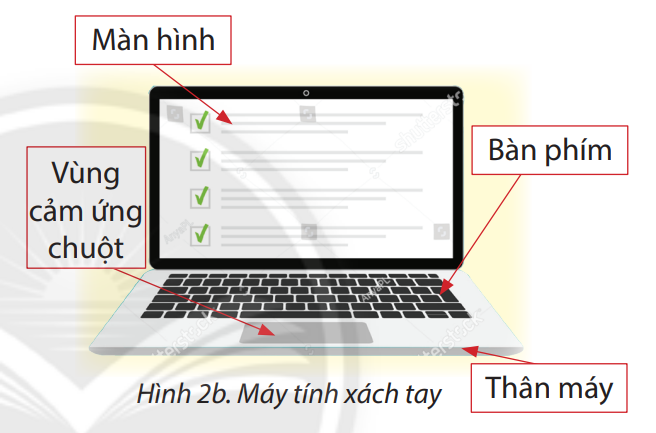 1. MỘT SỐ MÁY TÍNH THÔNG DỤNG
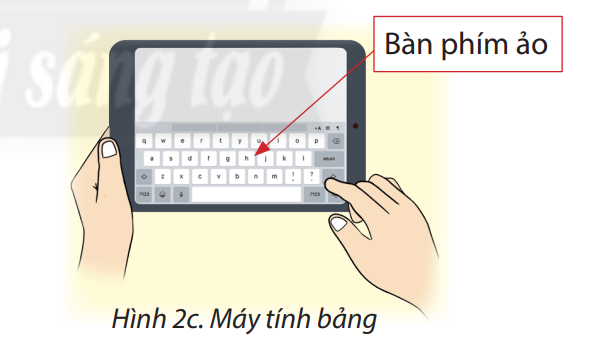 1. MỘT SỐ MÁY TÍNH THÔNG DỤNG
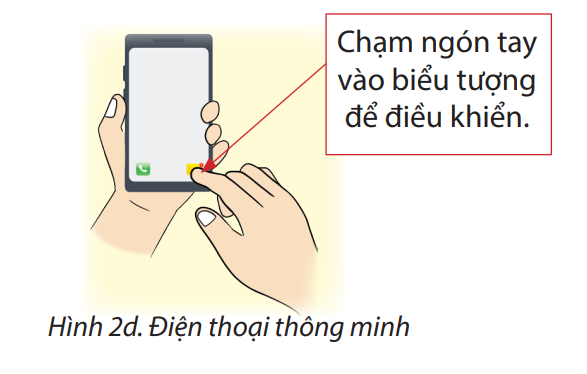 GHI NHỚ
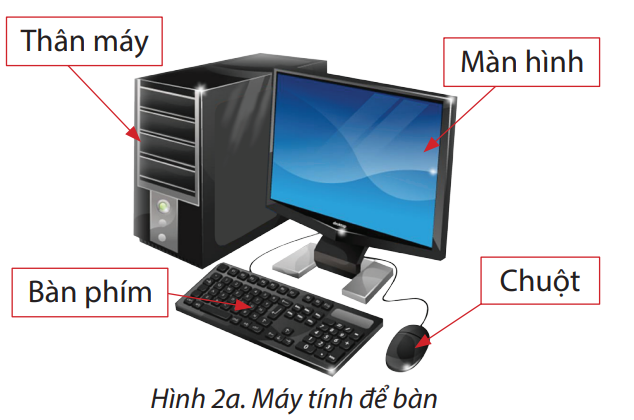 Máy tính có bốn thành phần cơ bản: 
Màn hình.
Thân máy. 
Bàn phím. 
Chuột.
Có bốn loại máy tính thông dụng: 
Máy tính để bàn.
Máy tính xách tay. 
Máy tính bảng. 
Điện thoại thông minh.
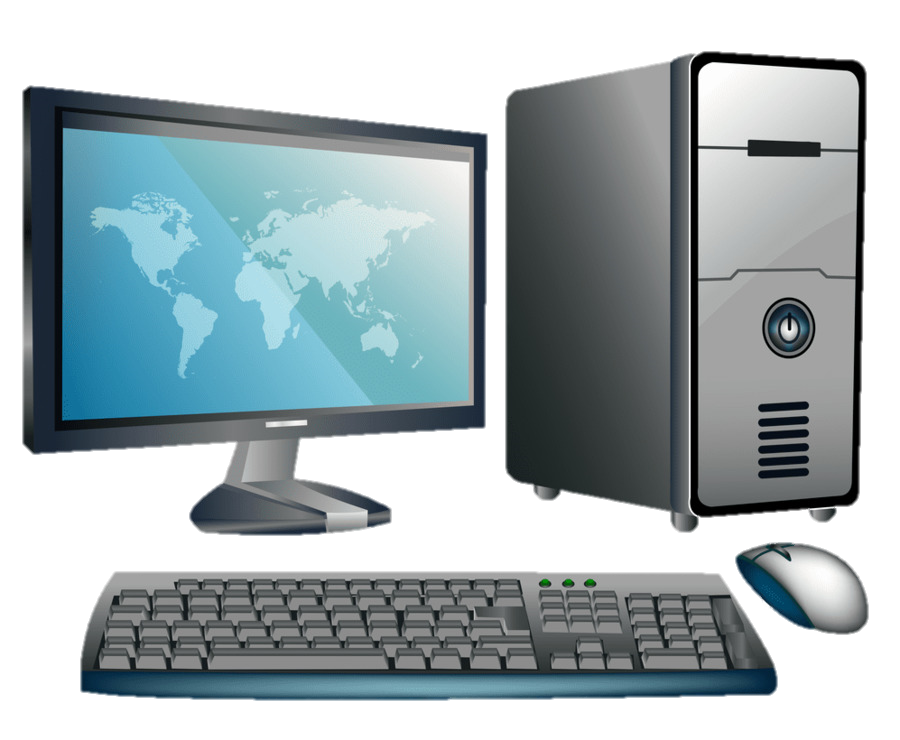 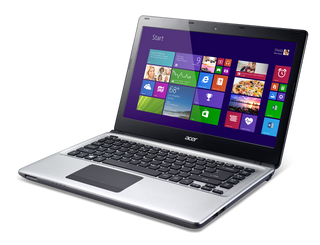 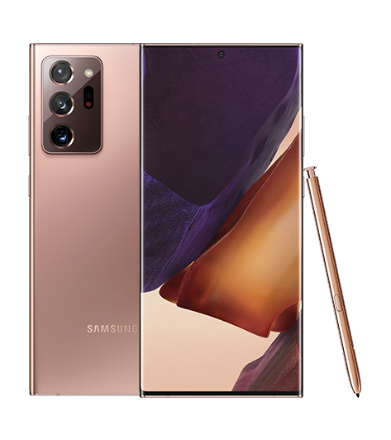 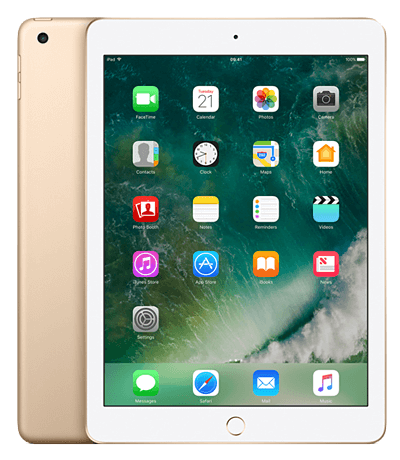 2. CHỨC NĂNG CỦA CÁC BỘ PHẬN MÁY TÍNH
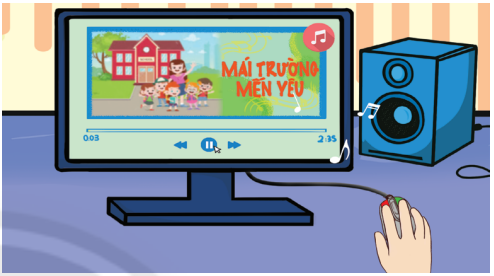 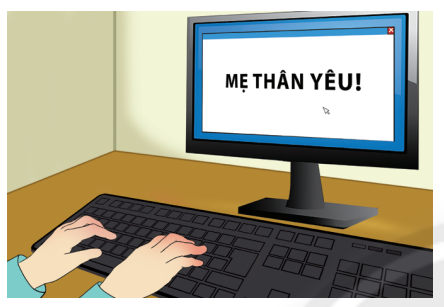 Chức năng của bàn phím, chuột, màn hình, loa
Chức năng của bàn phím, chuột, màn hình, loa
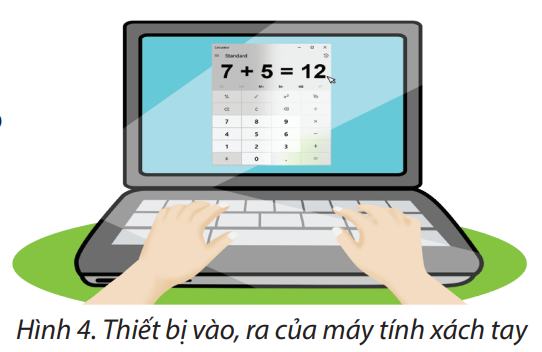 GHI NHỚ
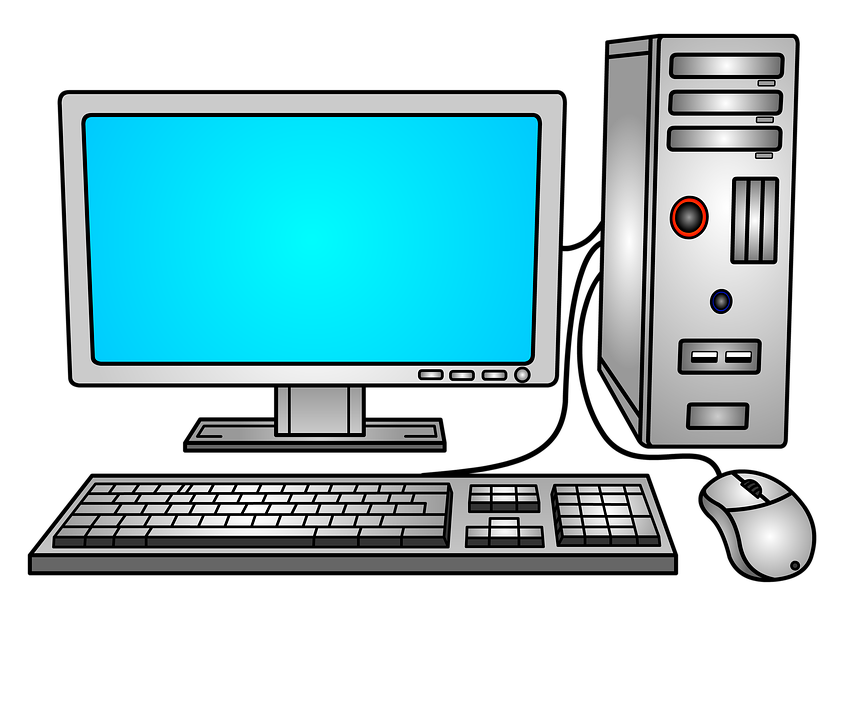 Bàn phím, chuột là bộ phận tiếp nhận thông tin vào máy tính (thiết bị vào).
  Màn hình, loa là bộ phận đưa thông tin ra của máy tính (thiết bị ra).
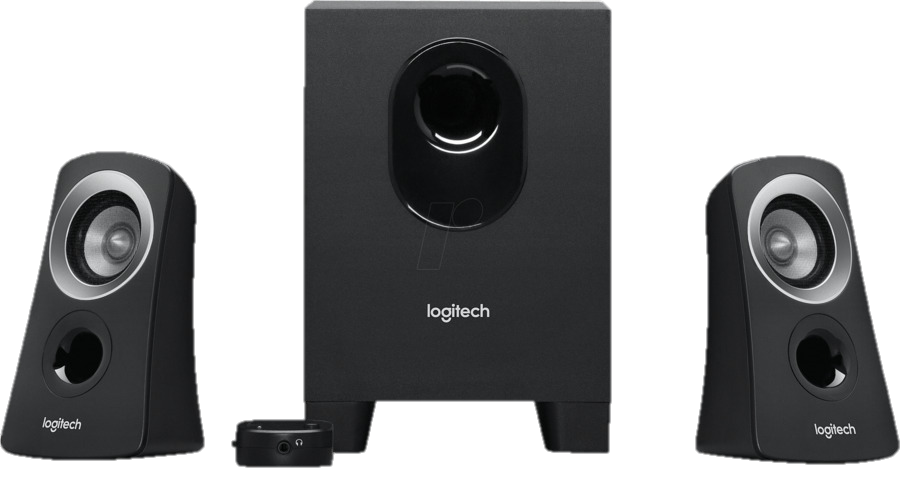 Chức năng của màn hình cảm ứng
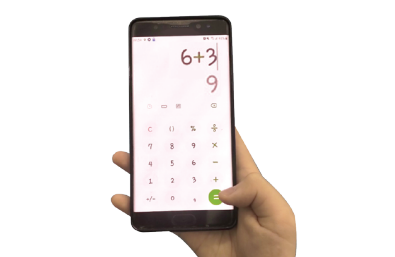 Màn hình cảm ứng của điện thoại thông minh, máy tính bảng vừa có chức năng tiếp nhận thông tin vào, vừa có chức năng hiển thị thông tin ra
LUYỆN TẬP
Câu 1: Phân loại máy tính
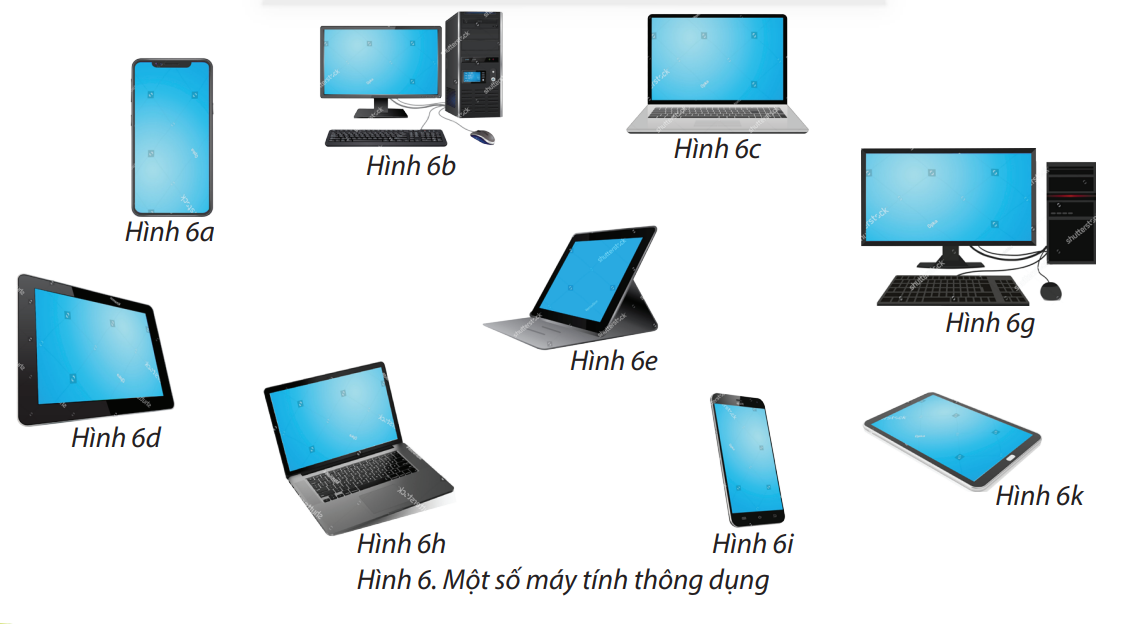 Câu 2: Trong các bộ phận sau đây của máy tính, bộ phận nào thực hiện chức năng tiếp nhận thông tin vào? Bộ phận nào thực hiện chức năng đưa thông tin ra?
Loa
Bàn phím
Chuột
Màn hình
Máy in 
Màn hình cảm ứng
Câu 3: Hãy chỉ ra thiết bị vào, thiết bị ra?
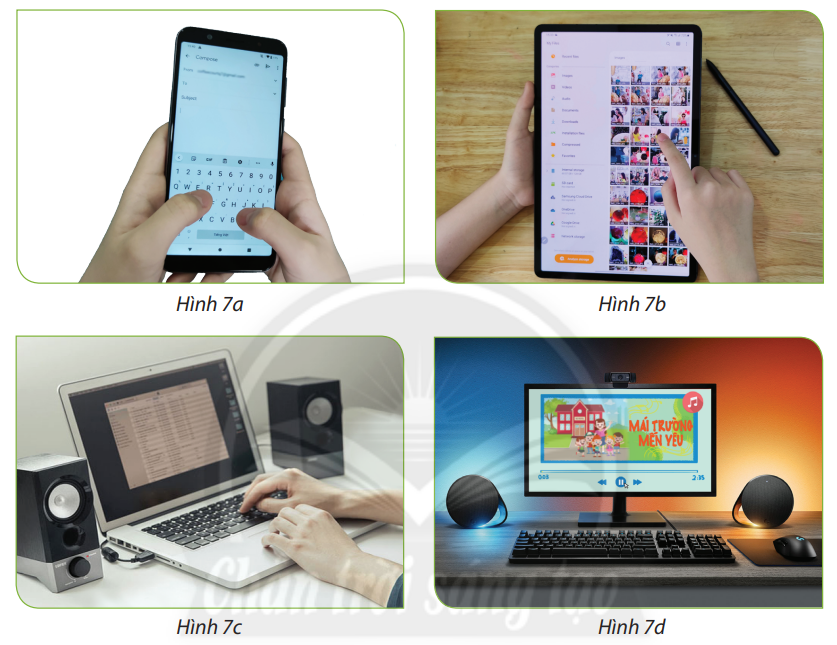 Hình 7a, 7b: Vừa là thiết bị vào, vừa là thiết bị ra
 Hình 7c: Bàn phím, vùng cảm ứng chuột của máy tính xách tay là thiết bị vào; màn hình và loa là thiết bị ra.
 Hình 7d: Bàn phím, chuột của máy tính bảng là thiết bị vào; màn hình và loa là thiết bị ra.
GAME – ĐOÁN HÌNH
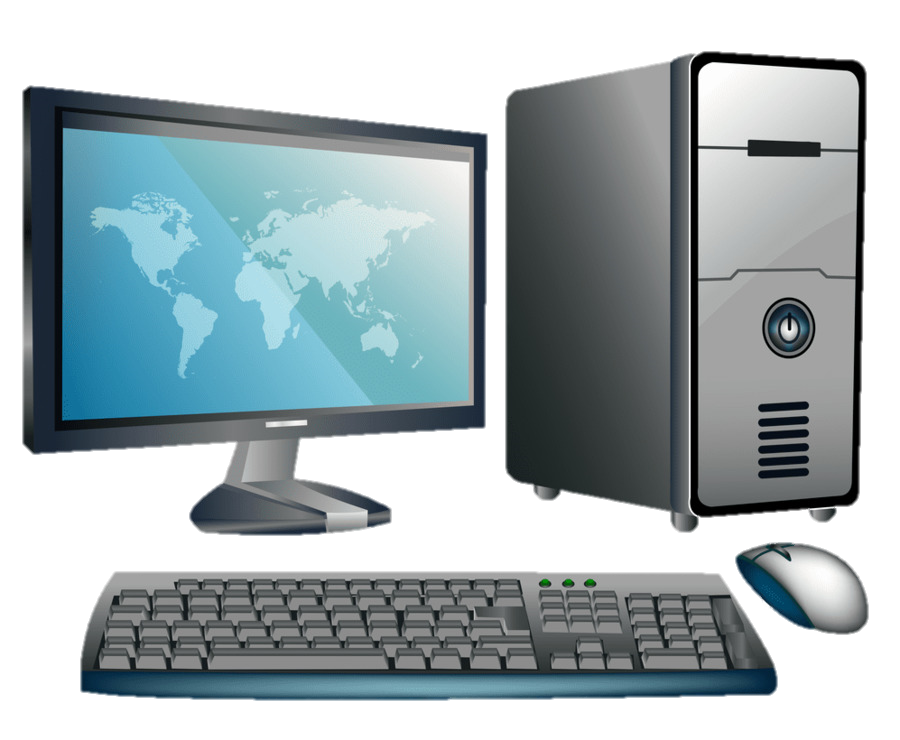 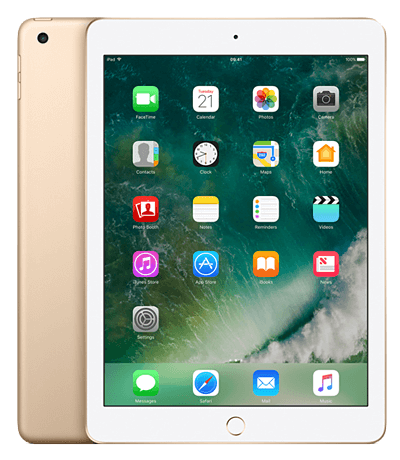 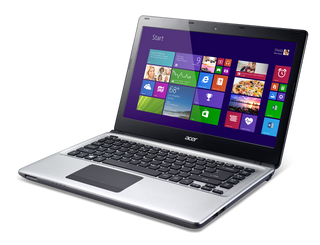 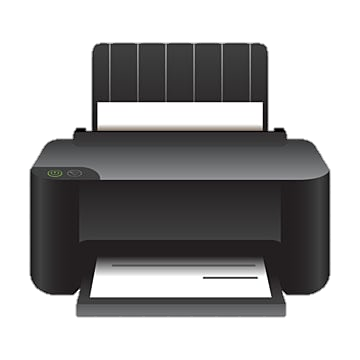 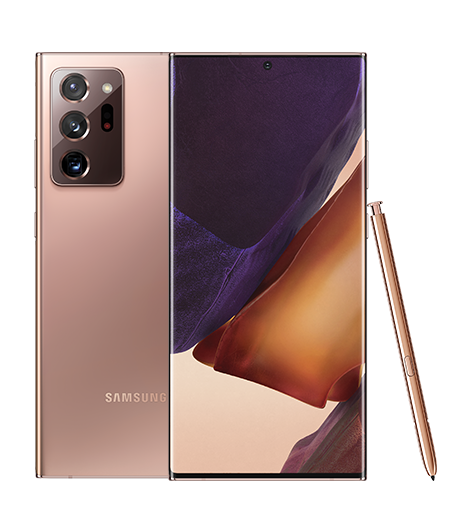 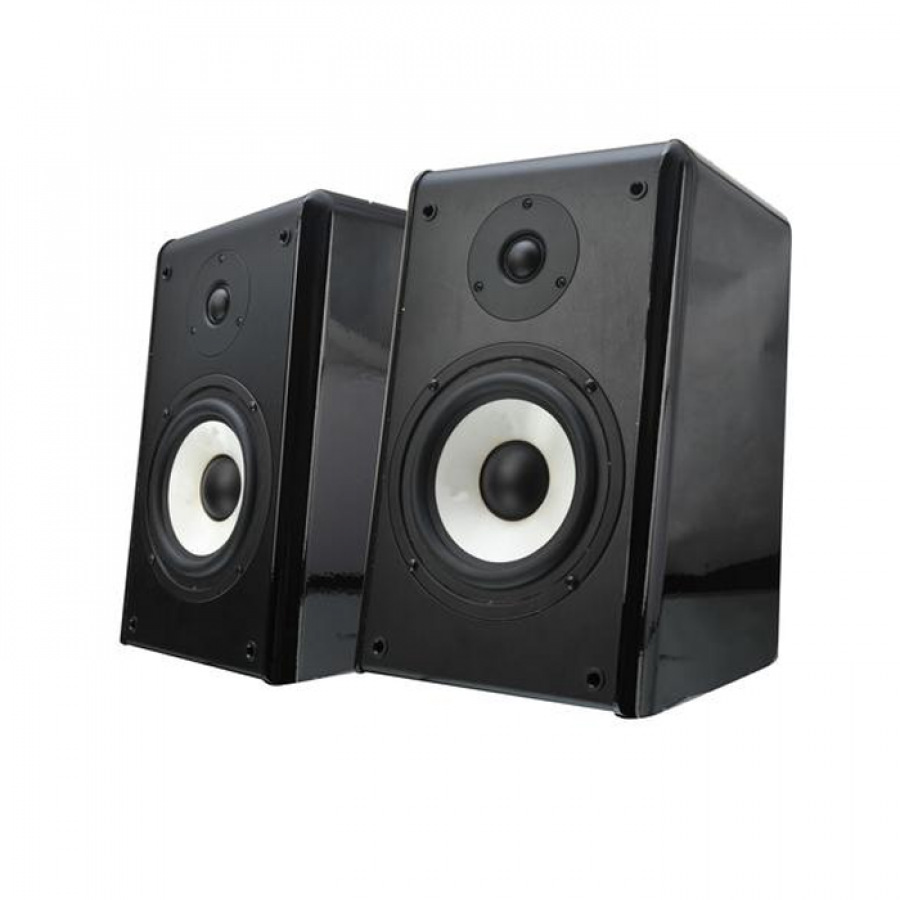 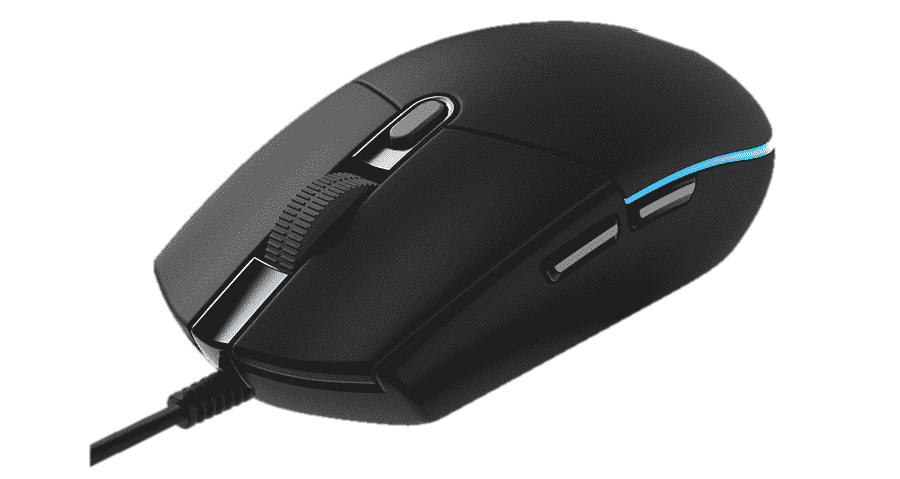 [Speaker Notes: - Một nhóm mô tả hình dạng, các bộ phận của máy tính; 
- Nhóm khác đoán tên và phân loại thiết bị vào, thiết bị ra.]
CỦNG CỐ - DẶN DÒ
Máy tính có bốn thành phần cơ bản: Màn hình, thân máy, bàn phím, chuột.
Có bốn loại máy tính thông dụng: Máy tính để bàn, máy tính xách tay, máy tính bảng, điện thoại thông minh.
Bàn phím, chuột là bộ phận tiếp nhận thông tin vào máy tính (thiết bị vào).
  Màn hình, loa là bộ phận đưa thông tin ra của máy tính (thiết bị ra).